Bài giảng:
SƠN TINH, THỦY TINH
ÔN BÀI CŨ
VOI NHÀ
Đọc đoạn 1 và trả lời câu hỏi:
Vì sao những người trên xe phải ngủ trong rừng?
Đọc đoạn 2 và trả lời câu hỏi: 
Con voi đã giúp họ như thế nào?
Tập đọc
SƠN TINH, THỦY TINH
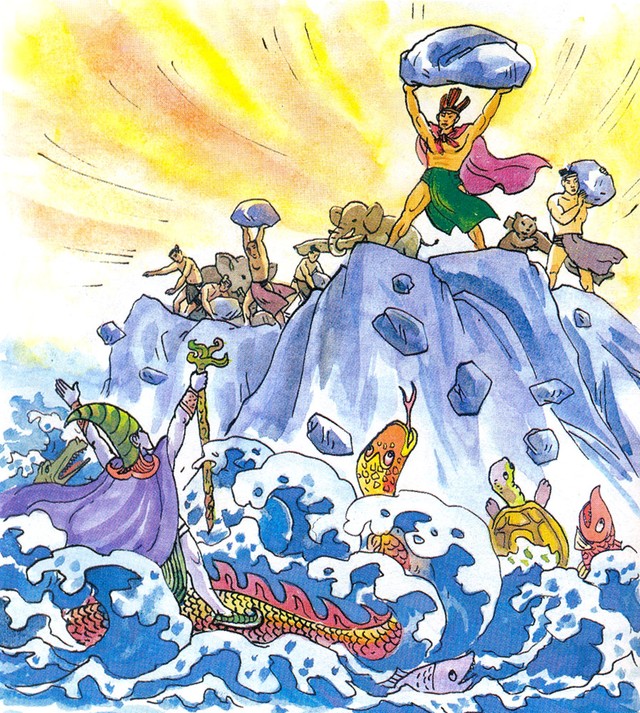 Tập đọc
HOẠT ĐỘNG 1: LUYỆN ĐỌC
Luyện đọc từ:
nệp bánh chưng.
tuyệt trần,
chàng trai,
Luyện đọc câu:
Hãy đem đủ một trăm ván cơm nếp,/ hai trăm nệp bánh chưng, / voi chín ngà,/ gà chín cựa, / ngựa chín hồng mao. //
Một người là Sơn Tinh,/ chúa miền non cao,/ còn người kia là Thủy Tinh,/ vua vùng nước thẳm.//
Thủy Tinh đến sau, / không lấy được Mị Nương, / đùng đùng tức giận, / cho quân đuổi đánh Sơn Tinh. //
Nhà vua muốn kén cho công chúa/ một người chồng tài giỏi.
HĐ1
Đọc chú giải và giải nghĩa các từ: cầu hôn, lễ vật, ván, nệp ngà, cựa, hồng mao.
HĐ1
Thi đọc theo nhóm
Cả lớp đọc đồng thanh
HOẠT ĐỘNG 2: TÌM HIỂU BÀI
Những ai đến cầu hôn Mị Nương?
là thần núi.
chúa miền non cao
Từ ngữ:
vua vùng nước thẳm
là thần biển.
Những người đến cầu hôn Mị Nương là Sơn Tinh- chúa miền non cao và Thủy Tinh- vua vùng nước thẳm.
HĐ2
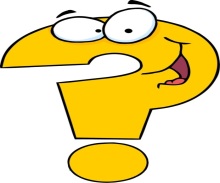 Hùng Vương đã phân xử việc hai vị thần đến cầu hôn như thế nào?
Vua giao hẹn : Ngày mai, ai đem lễ vật đến trước thì được lấy Mị Nương.
HĐ2
Hãy kể lại toàn bộ cuộc chiến đấu giữa hai vị thần.
HĐ2
Câu chuyện này nói lên điều gì có thật?
a) Mị Nương rất xinh đẹp.
b) Sơn Tinh rất tài giỏi.
c) Nhân dân ta chống lũ rất kiên cường.
CỦNG CỐ - DẶN DÒ
Câu hỏi 1: Nhân vật Hùng Vương trong bài là vị vua thứ bao nhiêu?
a. Hùng Vương thứ mười sáu
b. Hùng Vương thứ mười bảy
c. Hùng Vương thứ mười tám
Câu hỏi 2: Sơn Tinh là thần gì? Thủy Tinh là thần gì?
a. Sơn Tinh là thần đất, Thủy Tinh là thần trời.
b. Sơn Tinh là thần núi, Thủy Tinh là thần biển.
c. Sơn Tinh là thần biển, Thủy Tinh là thần núi.
Câu hỏi 3: Những lễ vật mà vua Hùng nói đến là gì?
a. Một trăm ván cơm nếp, hai trăm nệp bánh chưng, trâu chín sừng, gà chín cựa, ngựa chín hồng mao.
b. Một trăm ván cơm nếp, hai trăm nệp bánh giầy, voi chín ngà, gà chín cựa, ngựa chín hồng mao.
c. Một trăm ván cơm nếp, hai trăm nệp bánh chưng, voi chín ngà, gà chín cựa, ngựa chín hồng mao.
Câu hỏi 4: Kết quả của cuộc chiến đấu giữa Sơn Tinh, Thủy Tinh là:
a. Sơn Tinh chiến thắng.
b. Thủy Tinh chiến thắng.
c. Cả hai người đều hòa nhau.